品番:E2272
カラフルトートバッグ
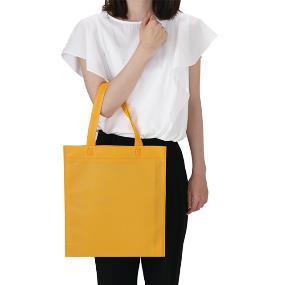 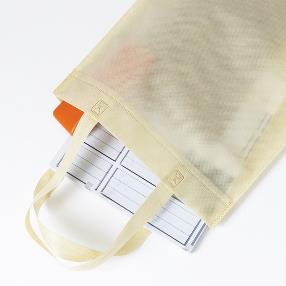 上代:\90(税込\99)
資料配布やサンプル配布などに
便利なバッグです。
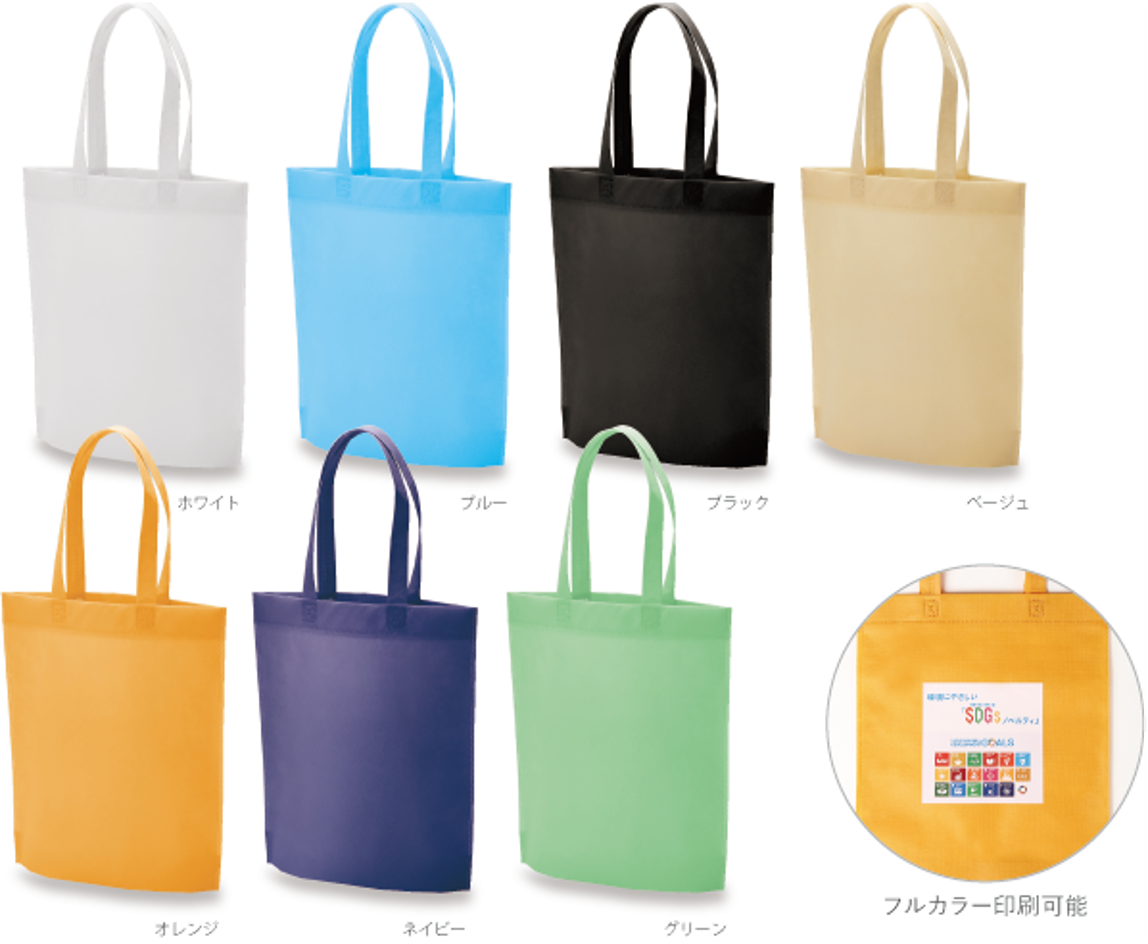 ■商品情報
memo
■名入れ範囲
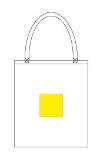 W150×H150mm